State of the Science
Dr. Alexis Topjian
1
Objectives
Review TTM literature
Adult
Neonatal 
Pediatric
2
Animal studies of mild-moderate hypothermia (32-34ºC).
Immediate, brief hypothermia has benefit
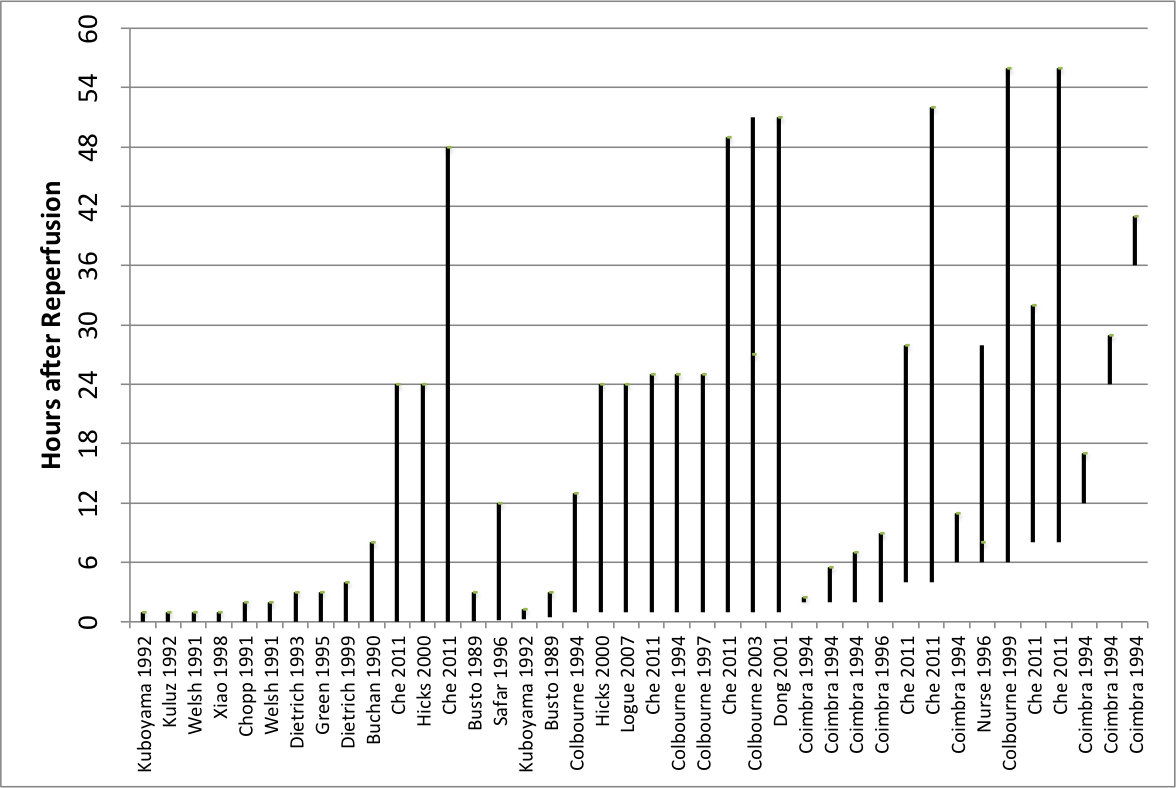 Benefit of brief hypothermia not long-lasting
Longer duration has lasting benefit
Any delay negates benefit of brief hypothermia
Longer duration has benefit after delay
Brief delay negates benefit of brief or 3-hour hypothermia
Longer (>5 hr) duration has benefit after 6-8 hour delay
No duration has benefit after 8-12 hour delay
3
Ischemia
Injury
Minutes
Hour
Hours
4
Ischemia
Injury
Reperfusion
Minutes
Hour
Hours
5
Ischemia
Injury
Reperfusion
Secondary / Delayed Injury
Minutes
Hour
Hours
Days
6
Cold during CPR or within minutes of ROSC
Ischemia
Injury
Reperfusion
Secondary / Delayed Injury
Minutes
Hour
Hours
Days
7
Cold during CPR or within minutes of ROSC
Ischemia
Injury
Cold started > 30 min after ROSC
Reperfusion
Secondary / Delayed Injury
Minutes
Hour
Hours
Days
8
Why Hypothermia?
9
Does Hypothermia Work in Humans?
Which Ones?
Neonates
Children
Adults
10
The Road to Pediatric TTM
2021
2019
THAPCA-IH
2017
2015
Bernard 
HACA
HYPERION
THAPCA-OH
TTM2
Gluckman  Cool Cap
Shankaran
TTM
2013
2005
2002
11
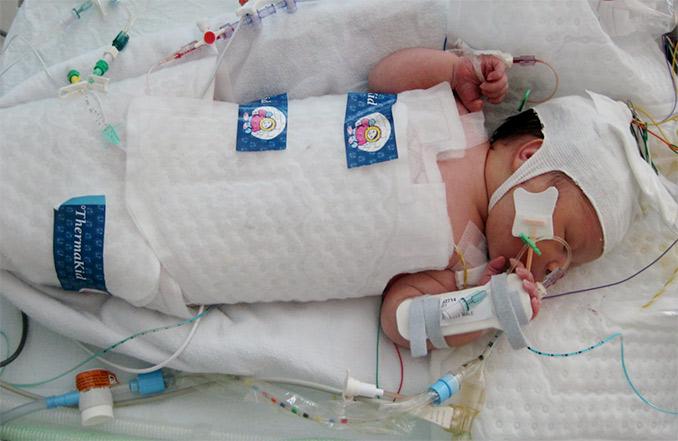 12
Cochrane Hypothermia for Perinatal Asphyxia
11 randomised controlled trials 105 term and late preterm infants with moderate/ severe encephalopathy and evidence of intrapartum asphyxia. 

Therapeutic hypothermia resulted in a statistically significant and clinically important reduction in 
mortality or major neurodevelopmental disability to 18 months of age (typical RR 0.75 (95% CI 0.68 to 0.83)
mortality (typical RR 0.75 (95% CI 0.64 to 0.88), 
neurodevelopmental disability (typical RR 0.77 (95% CI 0.63 to 0.94)

Some adverse effects of hypothermia included an increase sinus bradycardia and a significant increase in thrombocytopenia.
13
Jacobs, Cochrane Review, 2013
Neonates:  >8 RCTs
Quality of Evidence: High
Total number of term neonates in trials: 1388
Ongoing studies:  combining treatments, selective head cooling
14
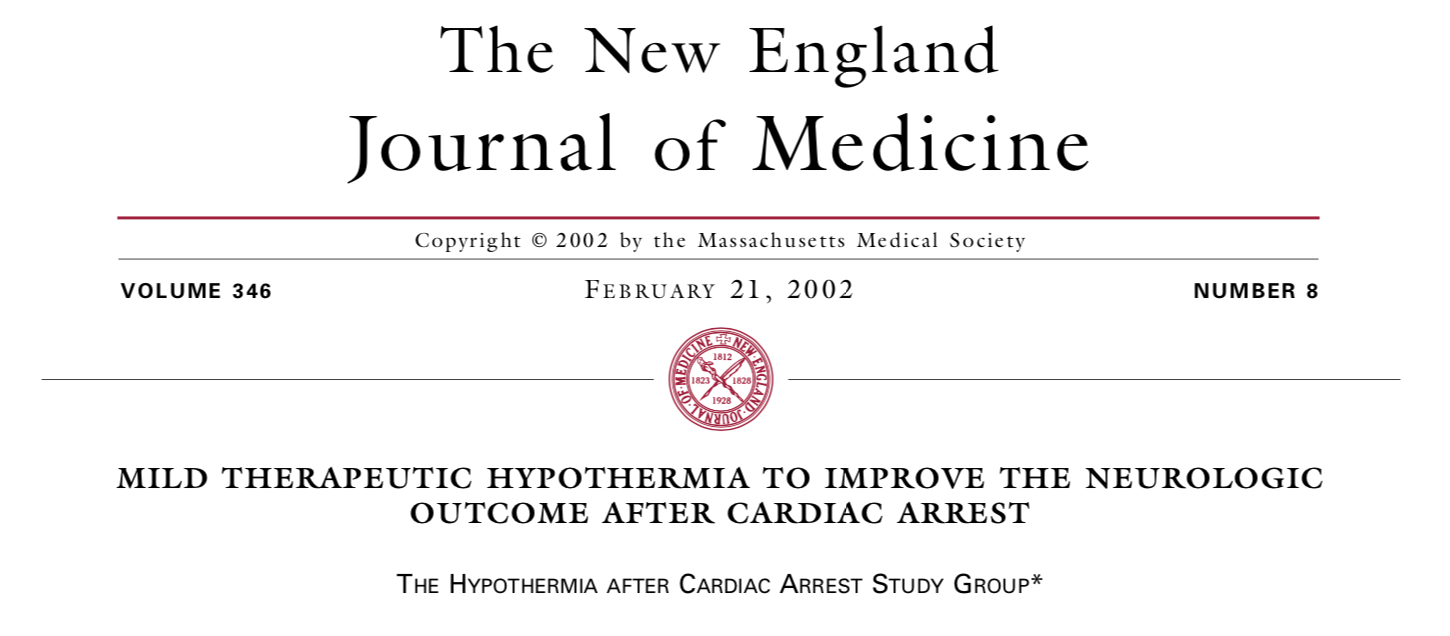 24 hrs x 32-34ºC vs. No temperature control
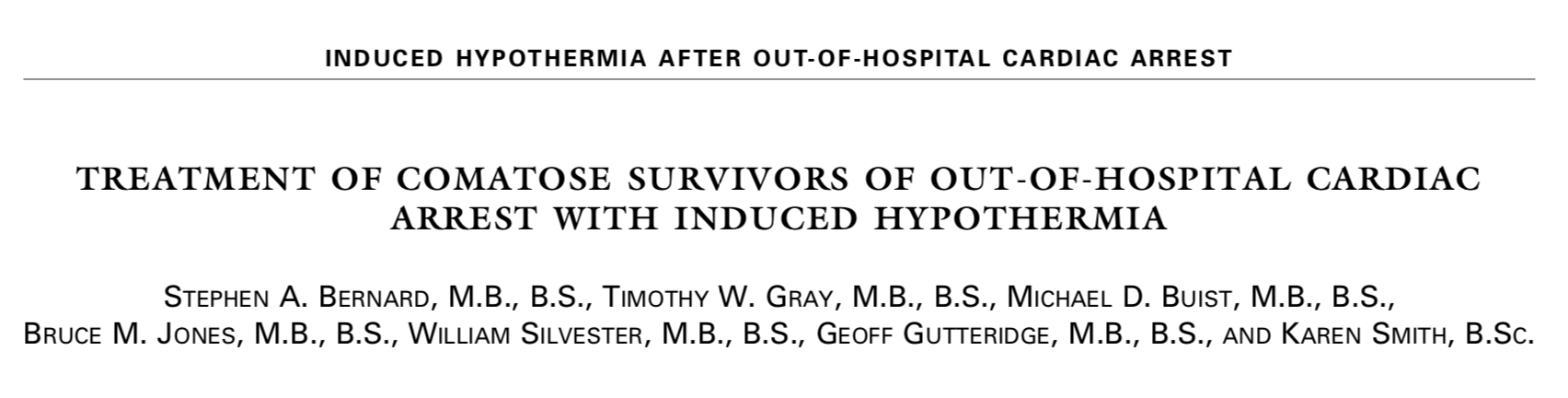 12 hrs x 33º  vs. No temperature control
15
The Early Studies
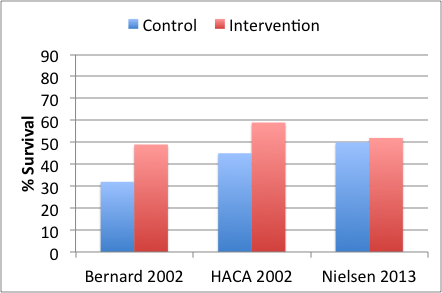 Control of temperature at 33ºC or 32-34ºC results in more survival (49-59%) than no temperature control (32-45%).
59%
49%
45%
32%
N=77
N=275
Hypothermia after Cardiac Arrest Study Group 2002; NEJM 346: 549; 
Bernard 2002; NEJM 346: 557
16
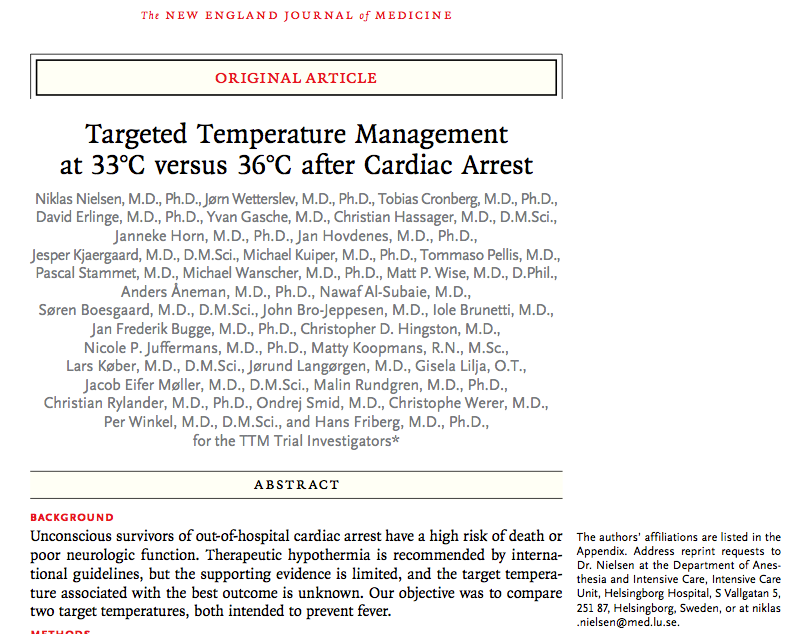 939 subjects
Shockable rhythms/witness non-shockable
Regimented post-arrest care and prognostication
17
Nielsen 2013 - TTM Trial
This trial enrolled more patients than all prior trials combined (N=939)
Treatment was successfully delivered
No difference in primary or secondary outcomes
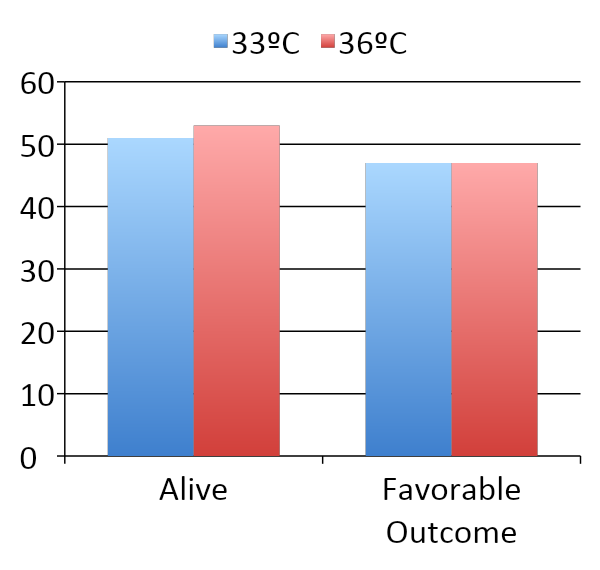 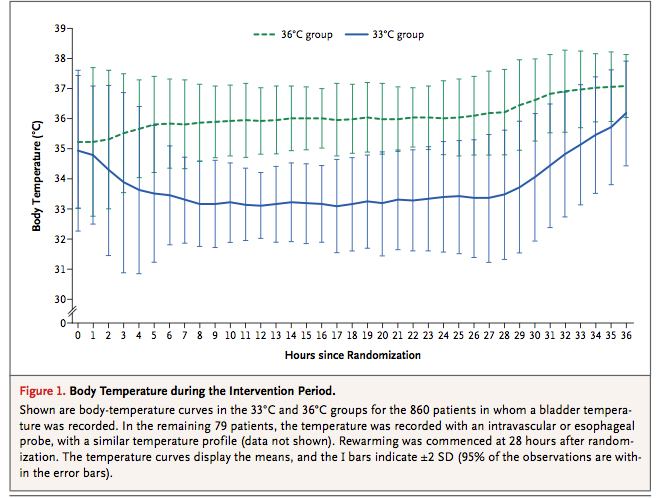 52%
50%
48%
48%
% of Subjects
18
180 days
Marked differences in “control” group
Nielsen et al                           		HACA study
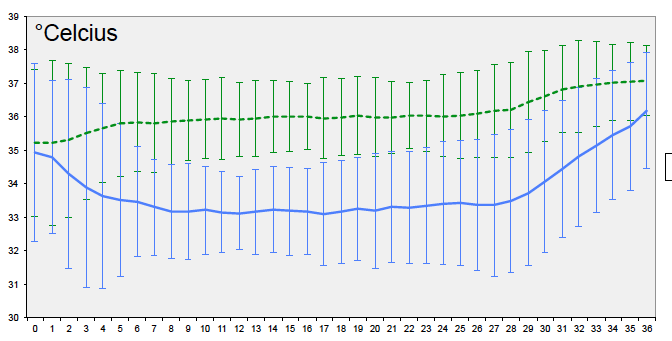 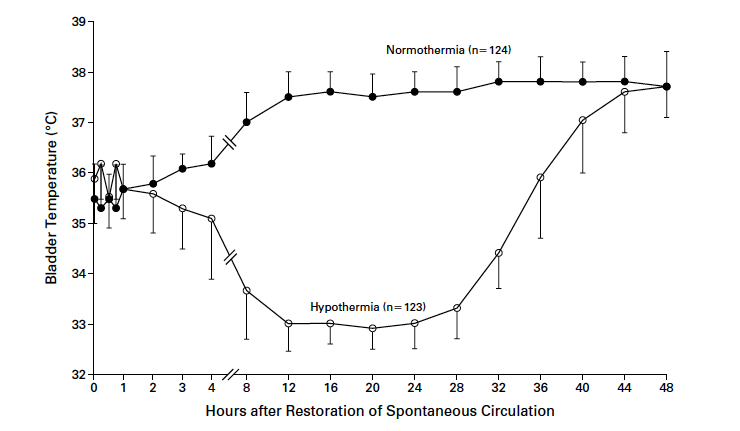 ~37.6oC

          ~36.0oC
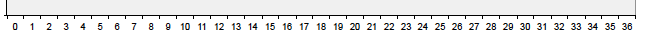 Bernard et al: ~37.3oC
Large difference in maintenance temperatures
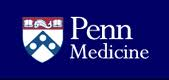 19
The Early adult studies.. Cooling outcomes
20
Hyperion Trial
33°C vs 37°C for 24 hours non-shockable rhythm
IHCA or OHCA, GCS 8
Excluded no flow > 10 min, CPR > 60 min
CPC at 90 days
Approximately 284 in each treatment arm
Lasacarrou 2019
21
[Speaker Notes: Excluded if no flow of 10 minutes, CPR > 60 min, epi > 1
Rewarmed 0.25 to 0.5 every hours to 36.5 to 37.5 with your own device]
HYPERION Trial
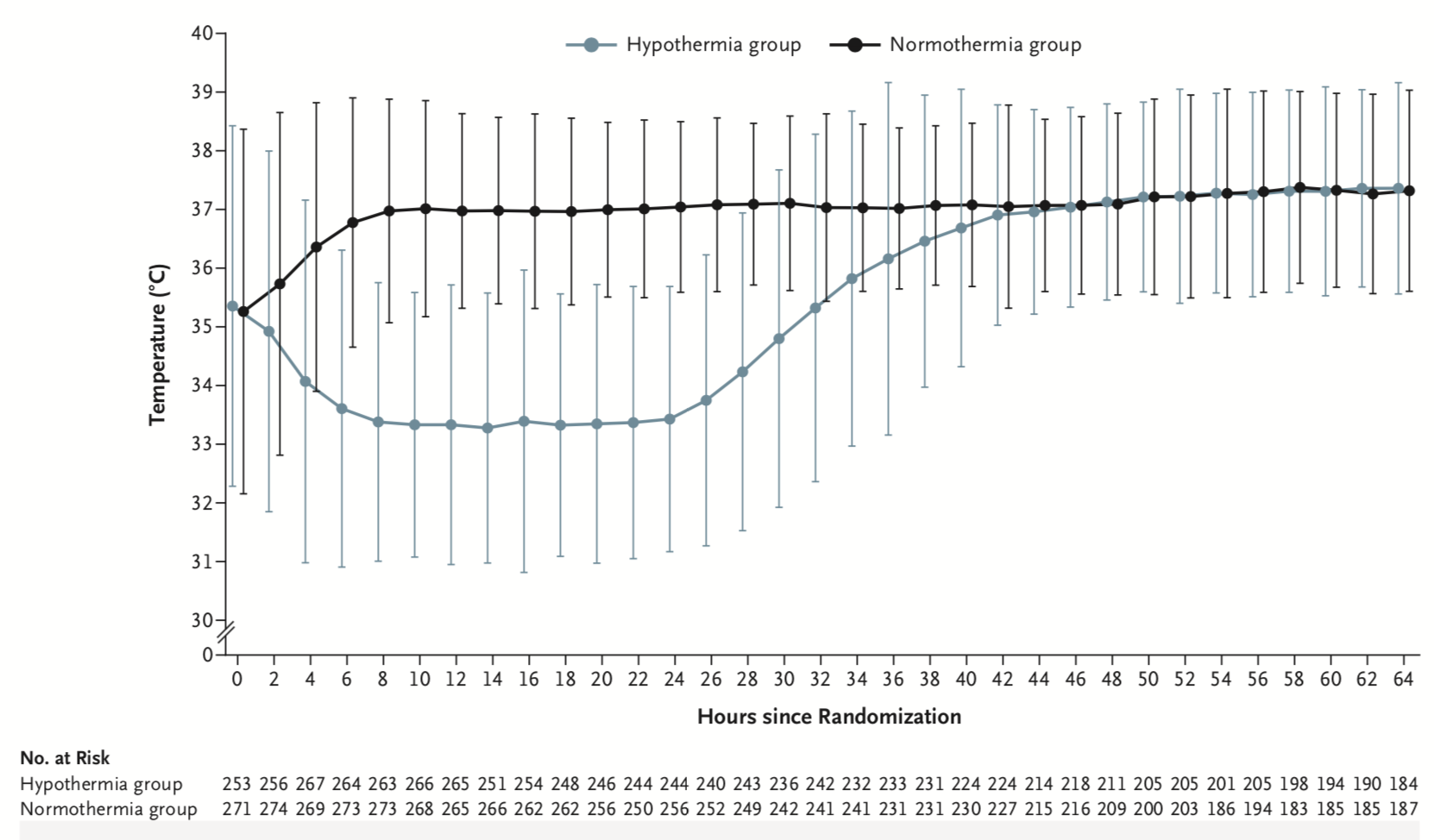 22
HYPERION - Outcomes
Improved neurologic outcome
No difference in mortality
No difference in adverse events
5.7 %
P=0.04
10.2 %
23
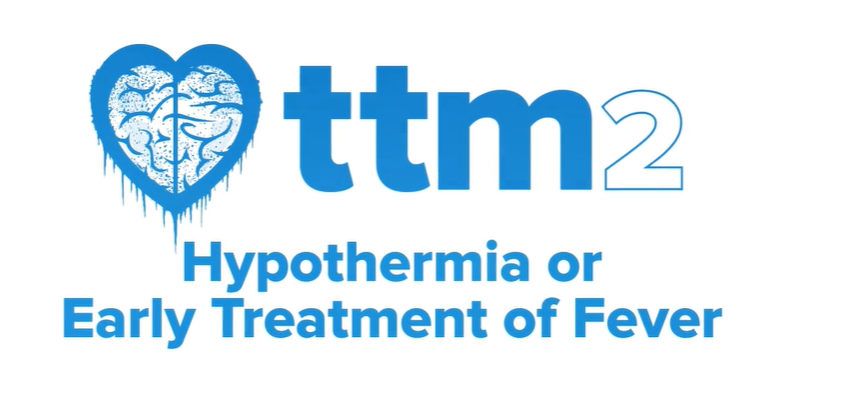 2021
24
Population
Exclusion
Unwitnessed cardiac arrest with initial rhythm asystole
Temperature on admission <30°C
On ECMO prior to ROSC
Suspected pregnancy
Intracranial bleed
Severe COPD long-term O2
Inclusion
Age ≥ 18 years
OHCA of presumed cardiac cause
Sustained ROSC >20 min.
Unconscious
Defined by the FOUR score motor response <4 
Not able to obey verbal command
No limitations in care
< 3 hours after ROSC
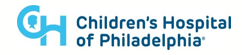 25
After randomization
40 h
 Sedation      
Ventilation
Normothermia with early treatment of fever  < 37.8°C
Hypothermia 33°C
72 h of fever treatment
96 h to neuroprognostication
Full organ support until discharge or WLST

 Outcomes
Primary: death at 6 months
Secondary: modified Rankin at 6 months
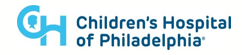 26
27
[Speaker Notes: EQ-VAS mean score 74% vs 75%]
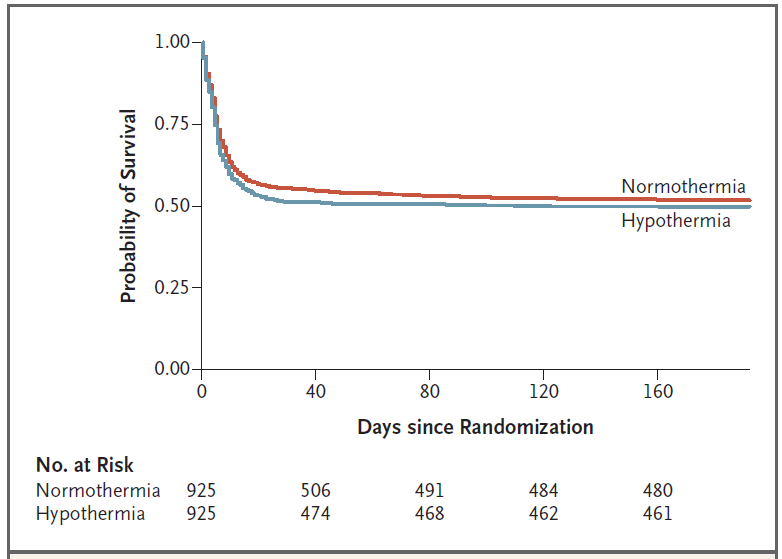 Hazard ratio for death in the hypothermia group
1.08 (0.05-1.23)
28
[Speaker Notes: Looking at survival ratio as time to event, the hazard ratio for death in the hypothermia group was 1.08. We can see that the curves decline between the first 30 days, but after the initial decline mortality is fairly stable]
No mortality beneficial effect of hypothermia in any of the pre-specified subgroups
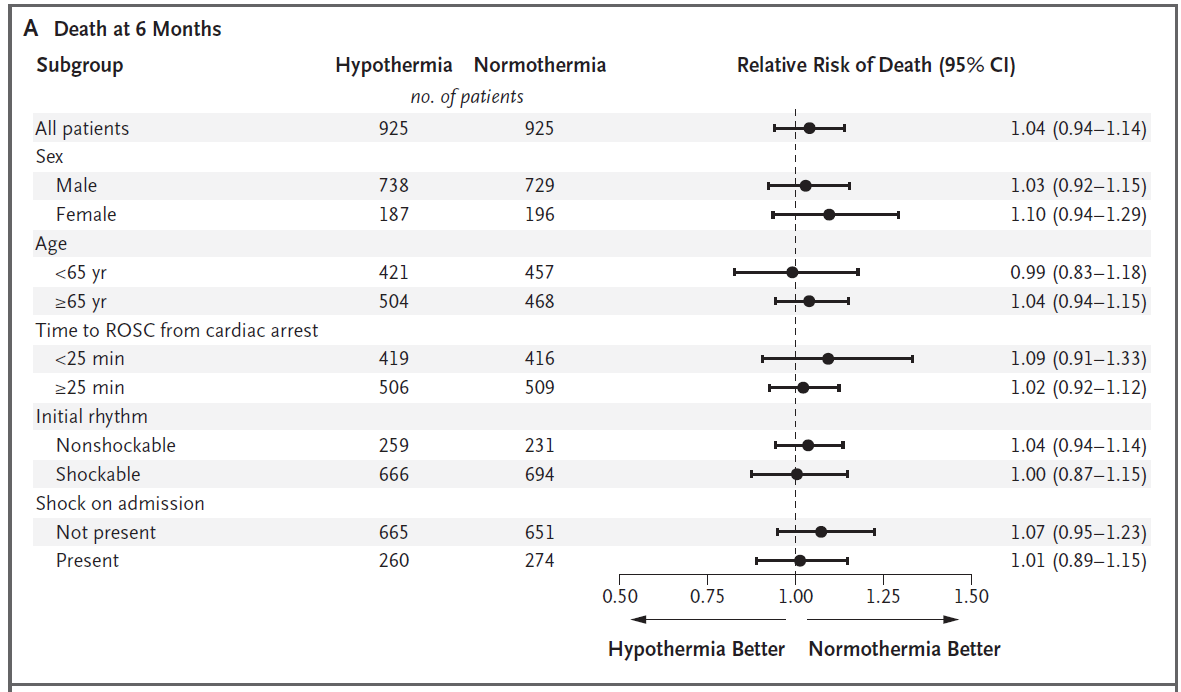 29
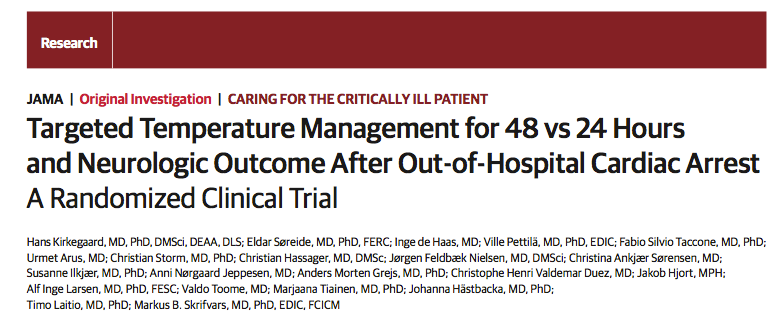 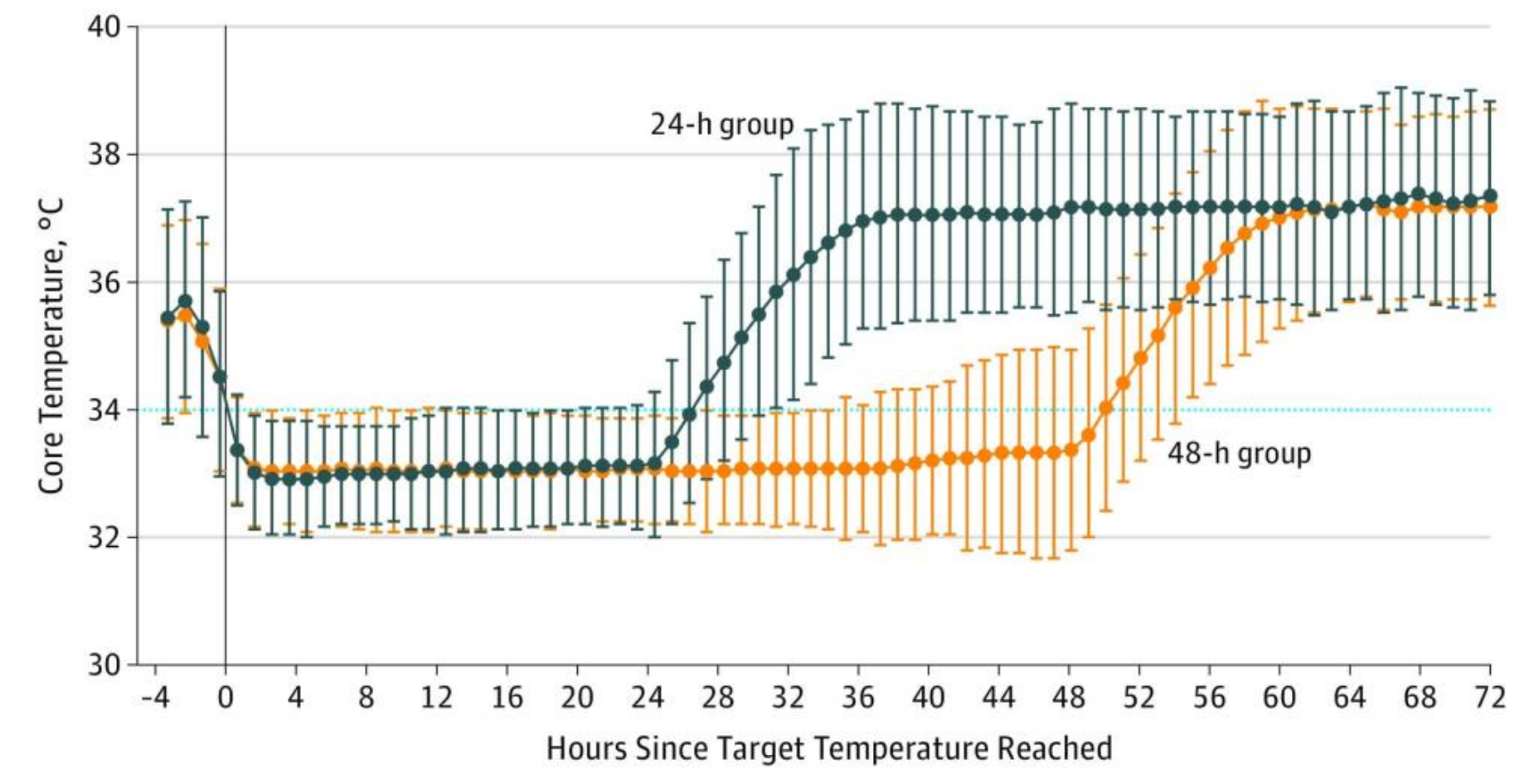 N=354
30
TTM for 48 vs. 24 Hours
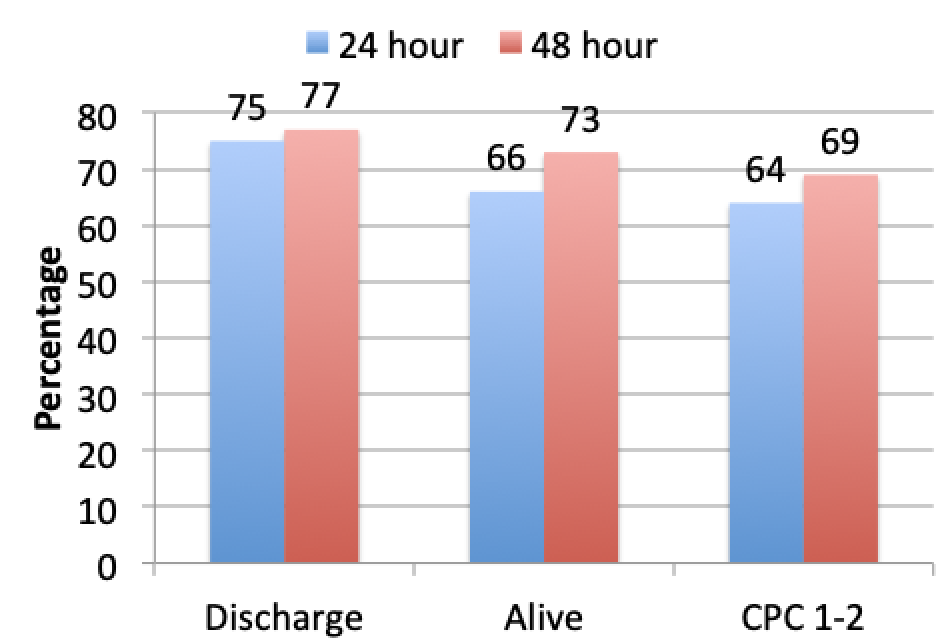 N=354
Kirkegaard 2017 JAMA 318: 341–350
31
TTM for 48 vs. 24 Hours
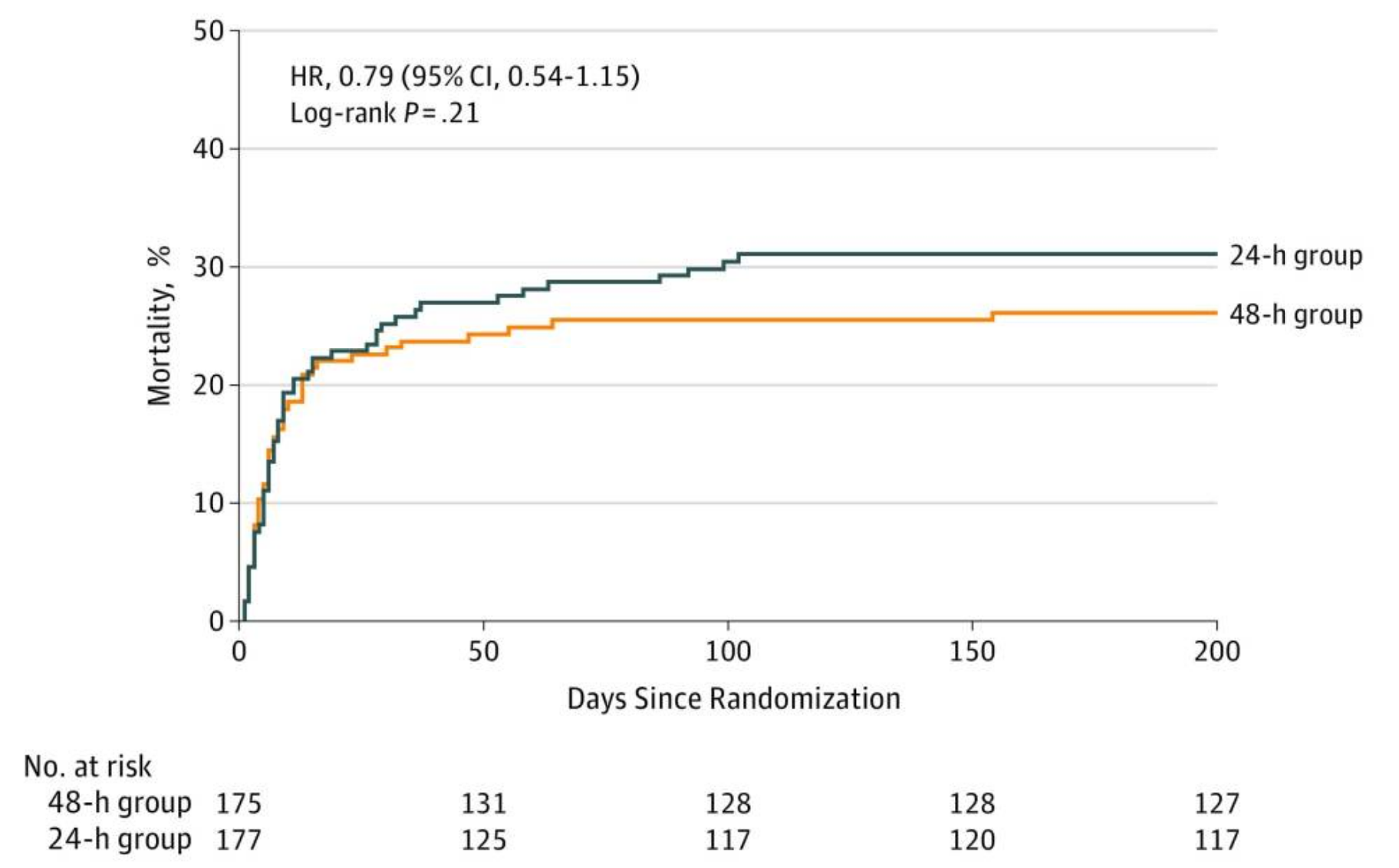 Mortality, %
Kirkegaard 2017 JAMA 318: 341–350
32
The Road to Pediatric TTM…
THAPCA-IH
2017
2015
Gluckman  Cool Cap
Shankaran
Bernard 
HACA
THAPCA-OH
2013
TTM1
2005
2002
33
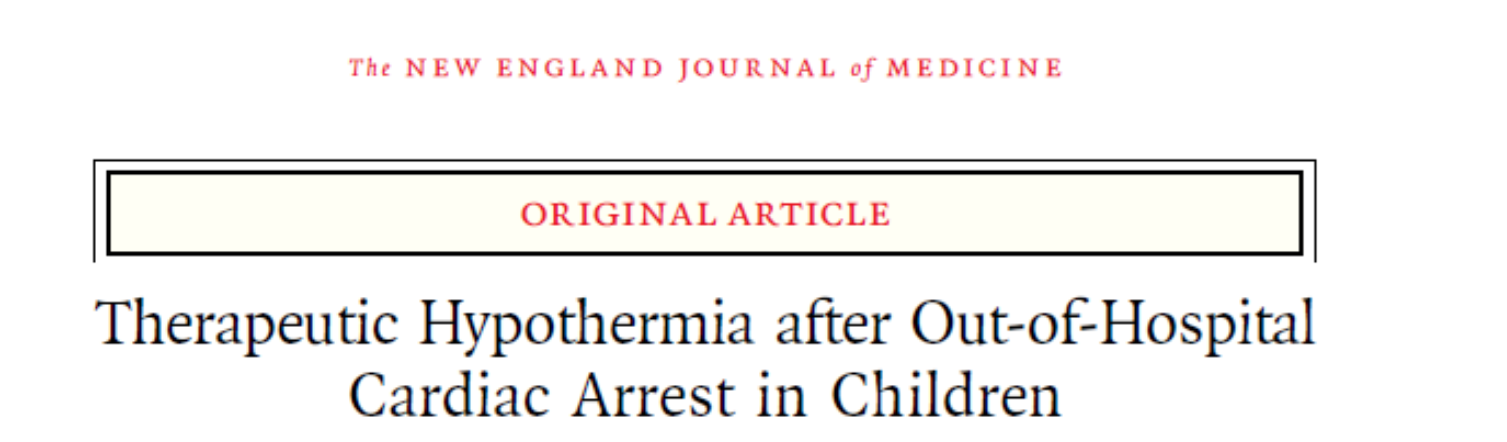 Enrolled 2009 - 2012
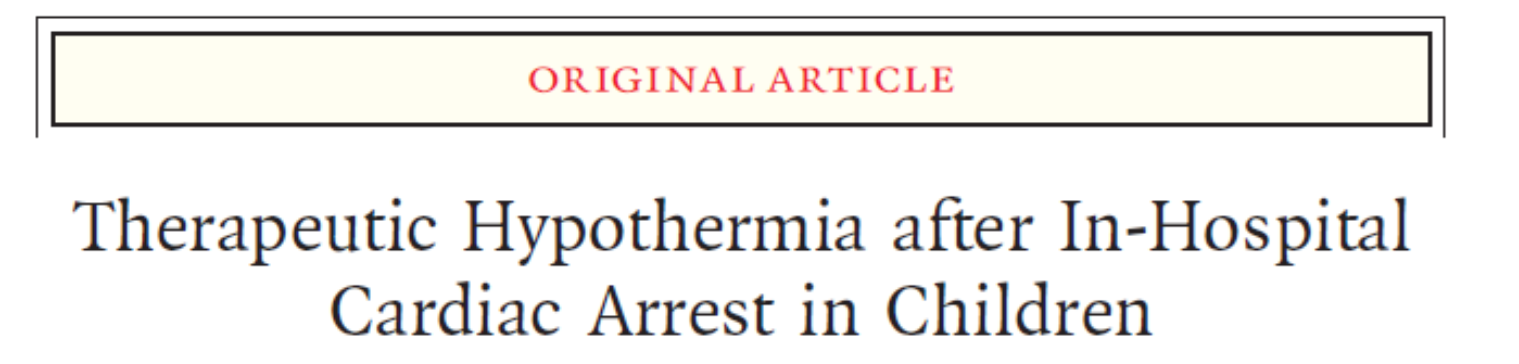 Enrolled 2009 - 2015
Moler NEJM 2015
Moler NEJM 2017
34
[Speaker Notes: IHCA enrollment on going
Target enrollment 450-600
Current enrollment approximately 240]
THAPCA Trials: IHCA and OHCA
2 days to 18 years old
Motor GCS < 5
CPR > 2 minutes
Randomized within 6 h of ROC
Intervention 
33°C or 36.8 °C for 48 h
Normothermia through 120h 
Primary Outcome
VABS > 70 at 1 year
35
Moler, NEJM, 2015, 2017
THAPCA: In Hospital Cardiac Arrest
N = 329
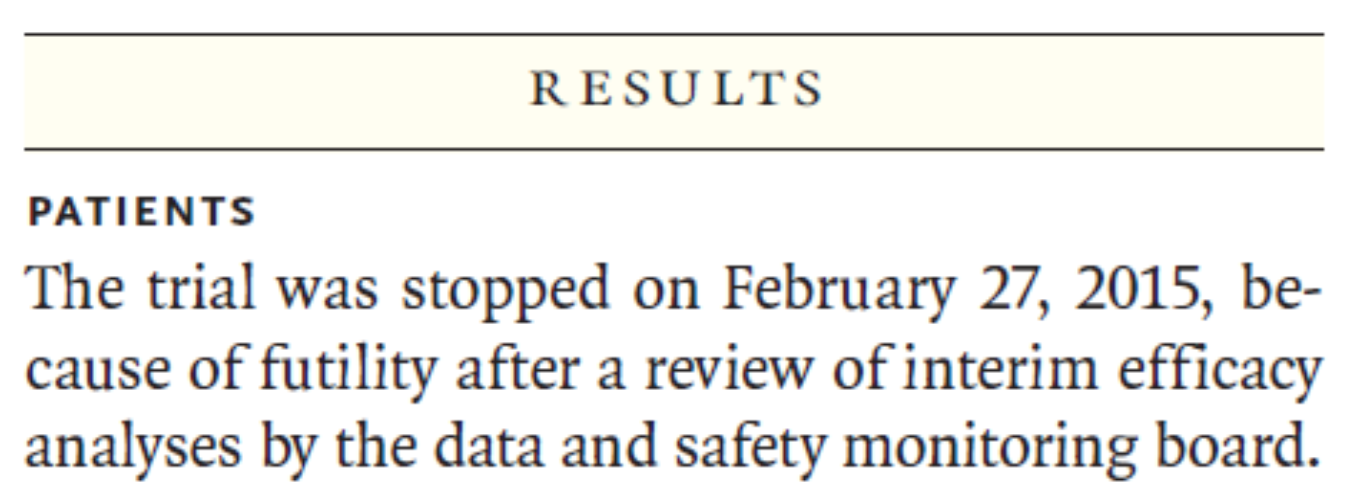 Stopped for Futility
36
Moler NEJM 2017
Results
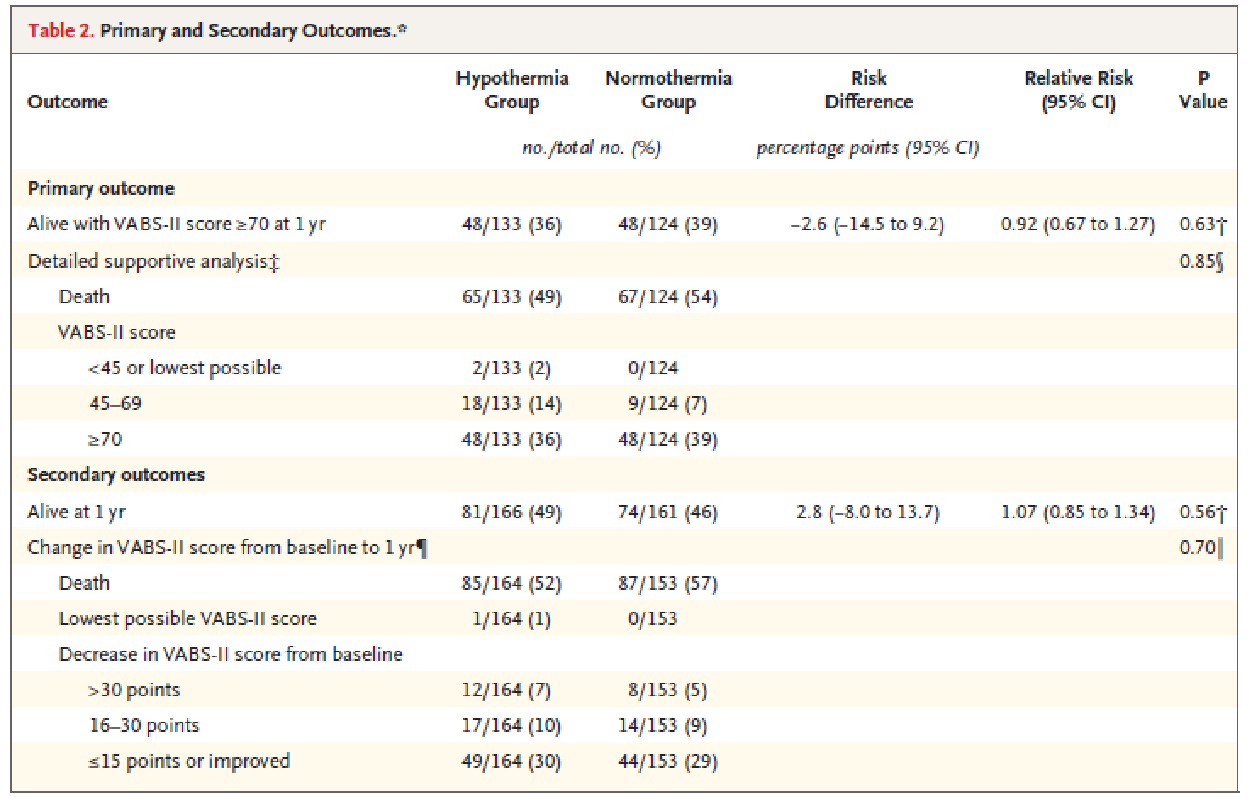 37
THAPCA- IHCA
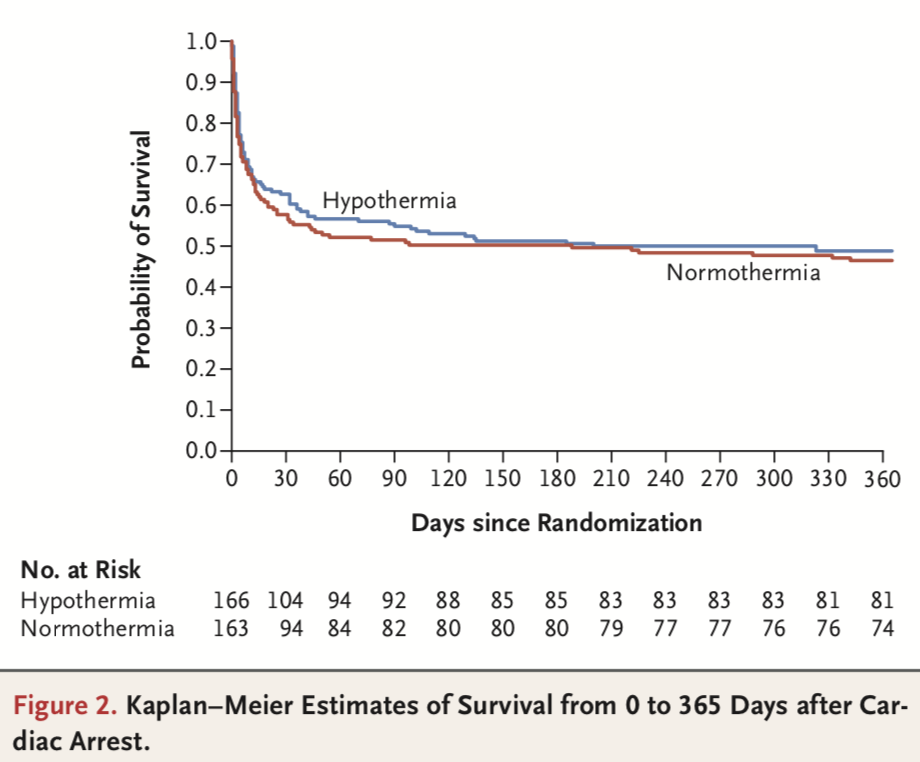 49% vs. 46%
38
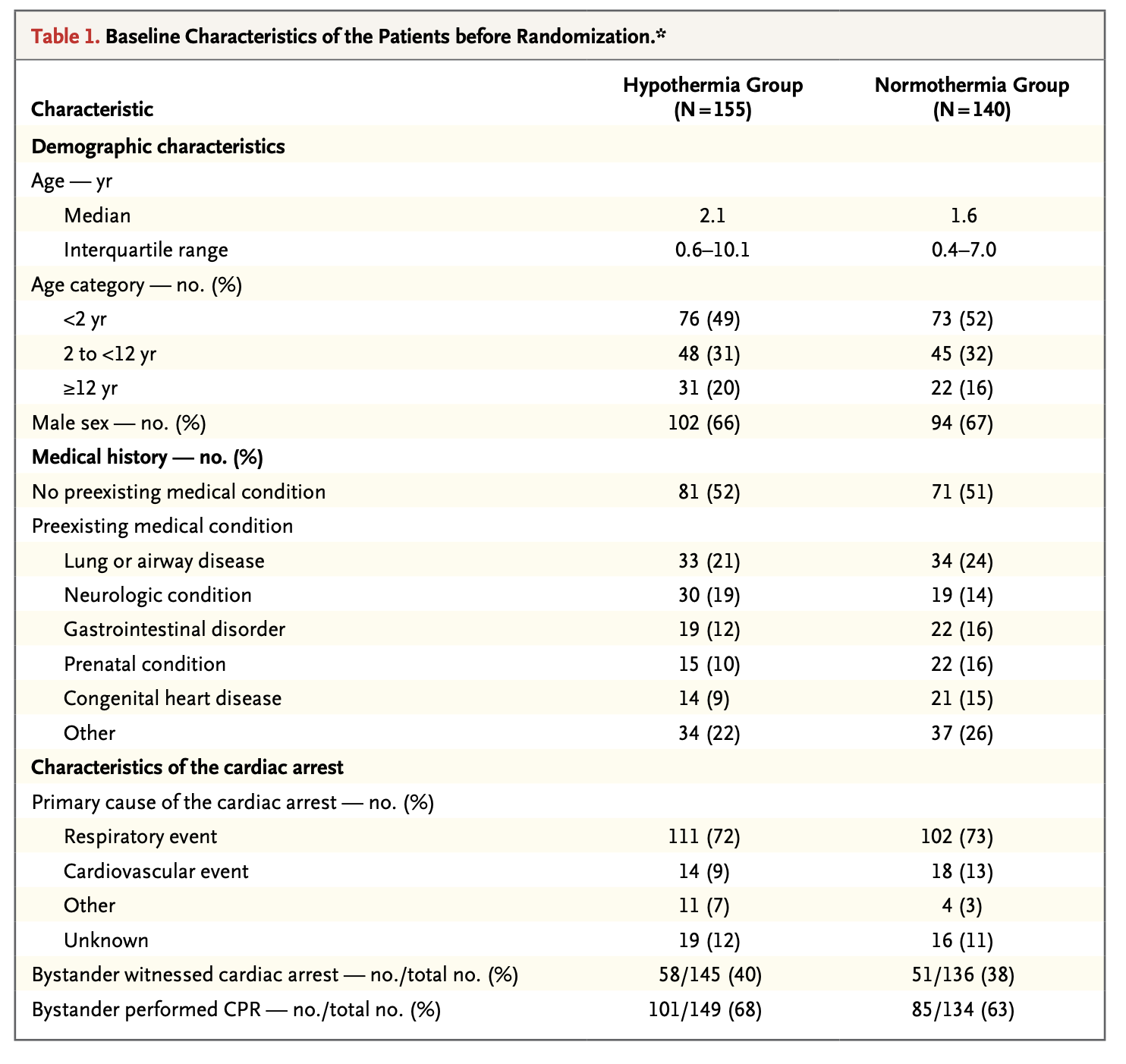 THAPCA- OHCA
39
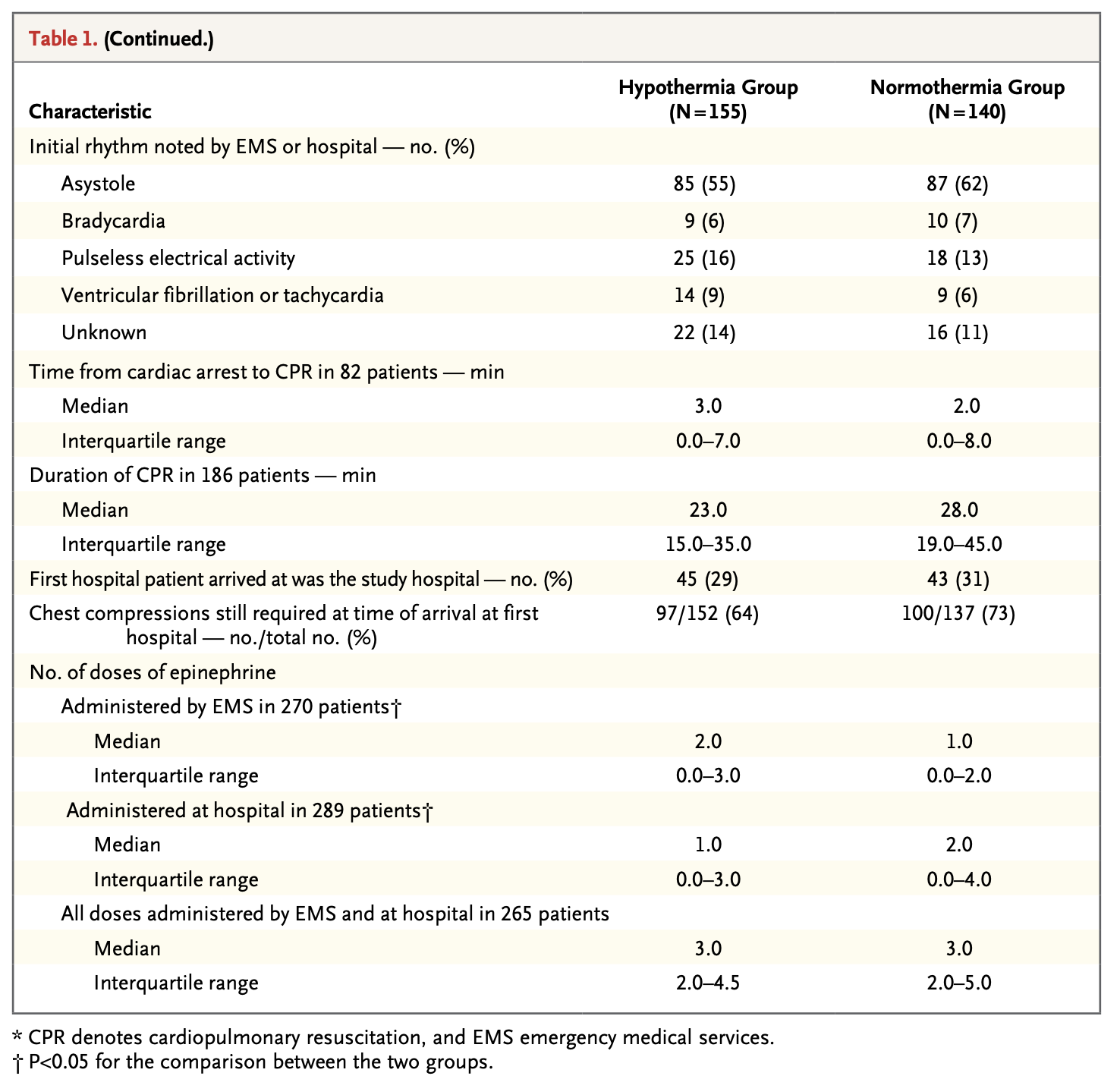 THAPCA- OHCA
40
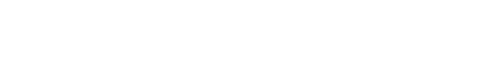 THAPCA: Out Of Hospital Cardiac Arrest
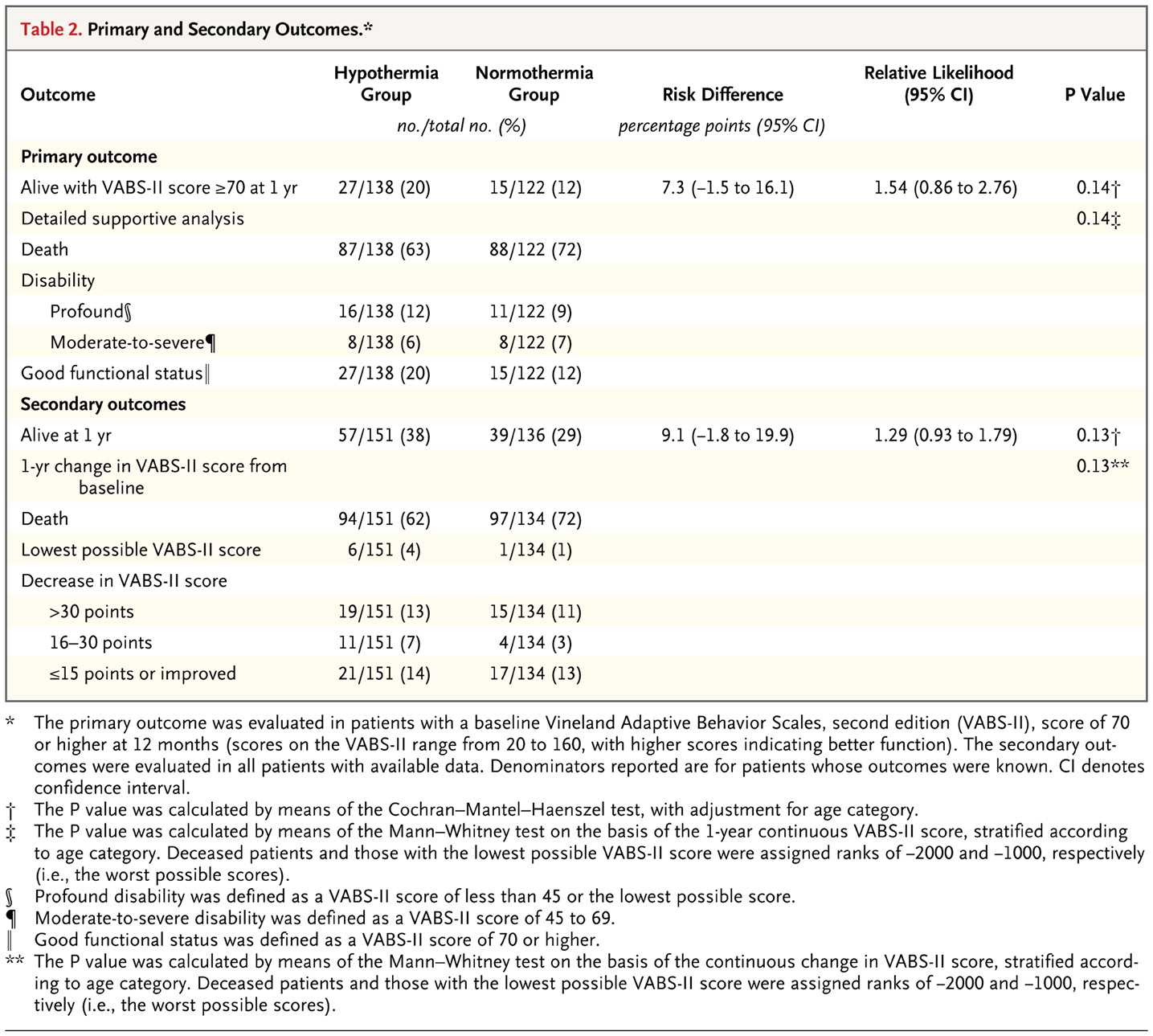 41
THAPCA: OHCA- Did it work?
Favorable Neuro (VABS >70) at 1 year  (n=260)_
Normothermia: 12%
Hypothermia: 20%
 
Likelihood Ratio 1.54 (0.9-2.8), p=0.14
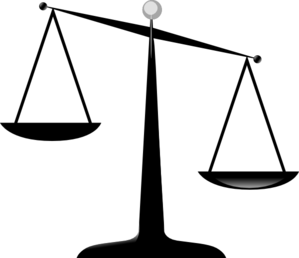 36.8°C
33°C
No statistically significant 
difference in outcomes
42
THAPCA: OHCA- Survival Over Time
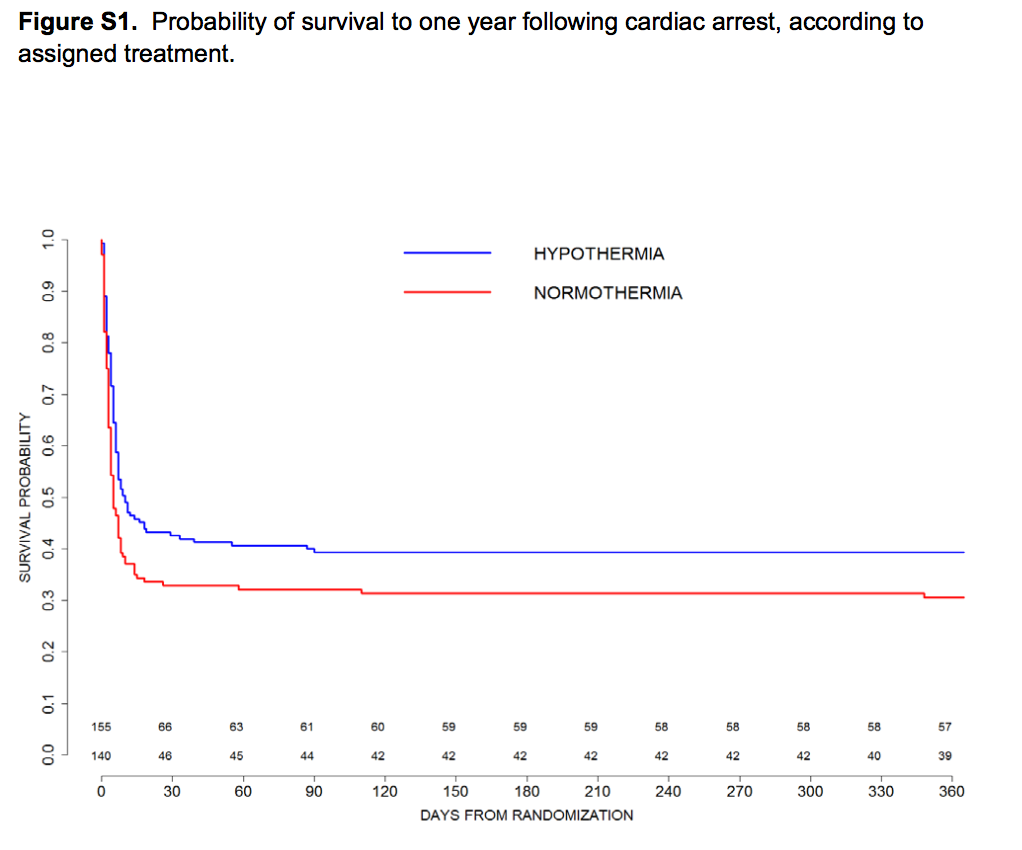 Significant Difference
Log-rank test, p=0.04
43
Moler FW,  N Engl J Med 2015.
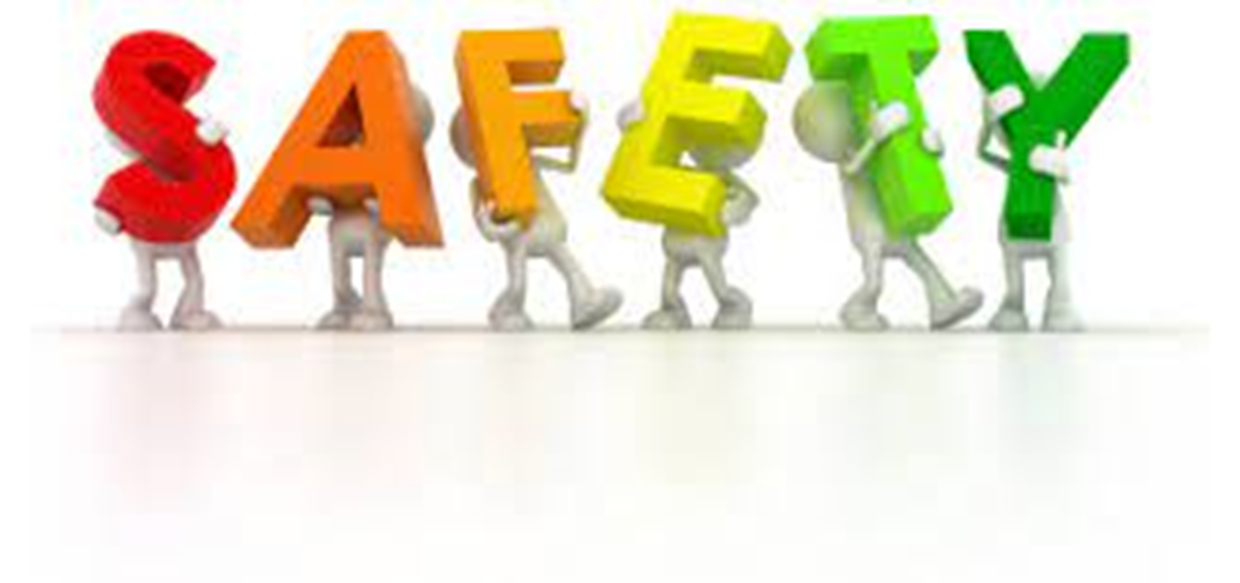 44
THAPCA OHCA Safety
45
THAPCA OHCA Safety
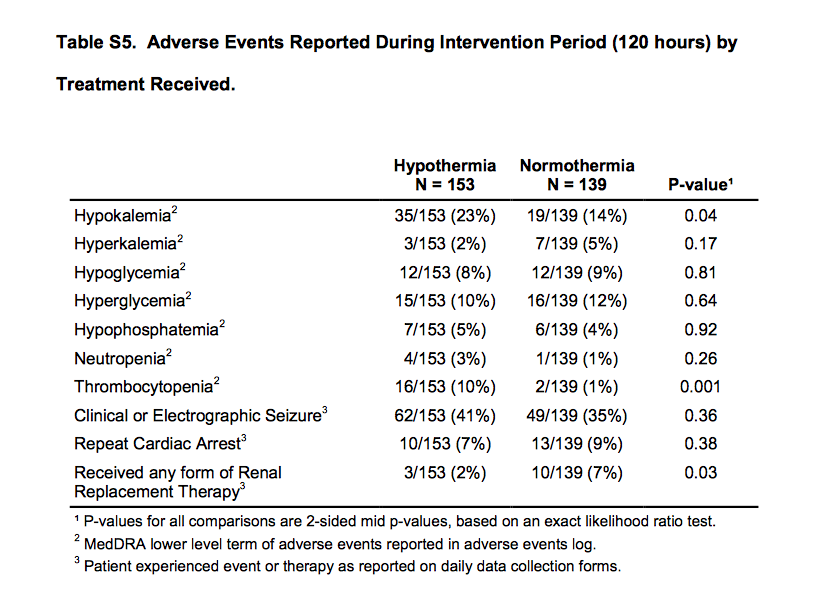 46
THAPCA IHCA Safety
47
THAPCA IHCA Safety
48
THAPCA OHCA: Limitations
Selection Criteria
Coma and motor GCS <5
No stratification of injury severity 

Underpowered 
85% Power to detect a 
20% improvement in 1 year Neurologic Outcome


Intervention
Was 48 hours the right duration
49
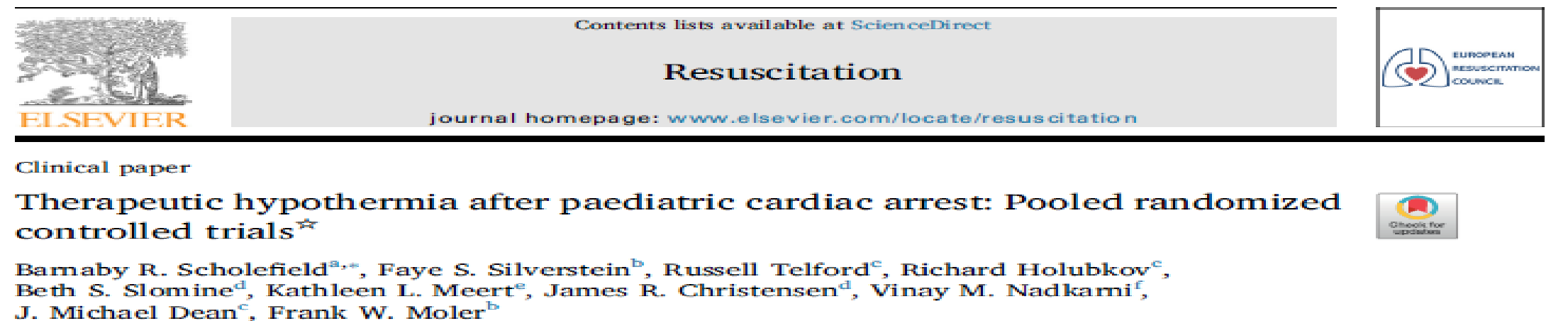 Resuscitation 2018
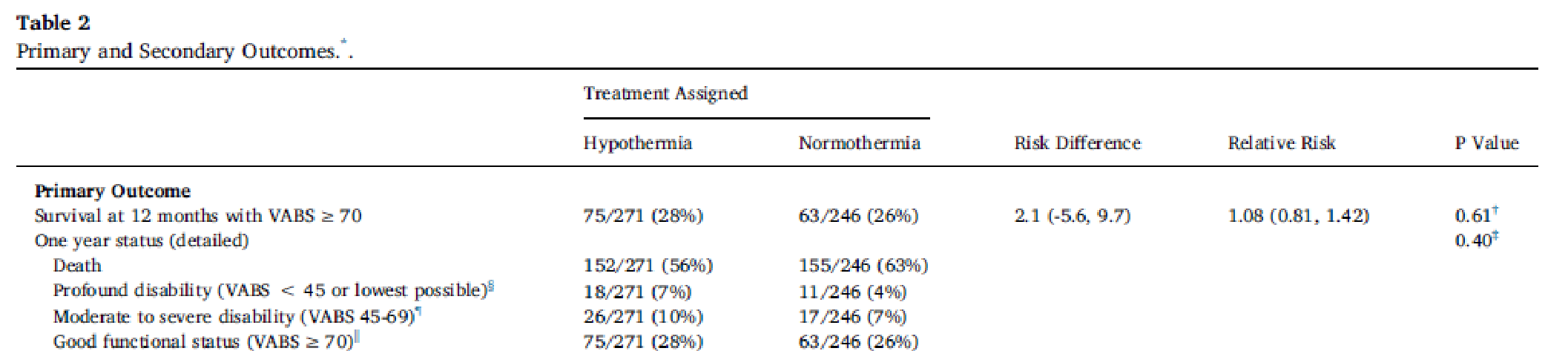 Pooled analysis of THAPCA-OH and THAPCA-IH
N=624
50
2019: International Liaison Committee on Resuscitation
For infants and children with OHCA, TTM be used to target a central temp < 37.5° C 
Inconclusive evidence to support or refute the use of TTM 32°C to 34°C compared to TTM 36°C to 37.5 °C
The task force preferred the used of TTM 32°C to 34°C as opposed to TTM 36°C to 37.5 °C
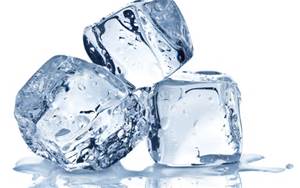 Soar et al., Circulation, 2019
51
[Speaker Notes: Continuous measurement of core tempera-
ture during TTM is recommended (Class 1;]
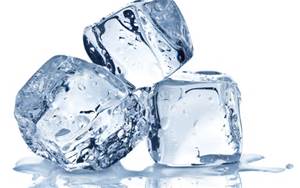 AHA PALS Guidelines 2019: Temperature
For infants and children < 18 years of age who are comatose after IHCA or OHCA it is reasonable
5 days of normothermia (36°C to 37.5°C)
OR
2 days of hypothermia (32°C to 34°C) 
  followed by 3 days of continuous normothermia
There is insufficient evidence to support a recommendation regarding treatment duration
Duff et al., Circulation, 2019, Topjian Circulation 2020
52
[Speaker Notes: Continuous measurement of core tempera-
ture during TTM is recommended (Class 1;]
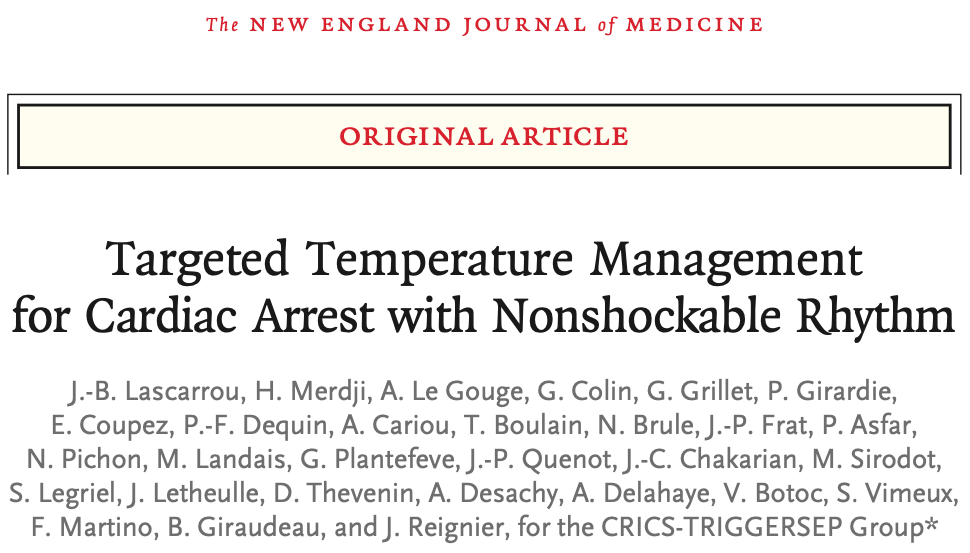 Hyperion
A bit more like kids
TTM2
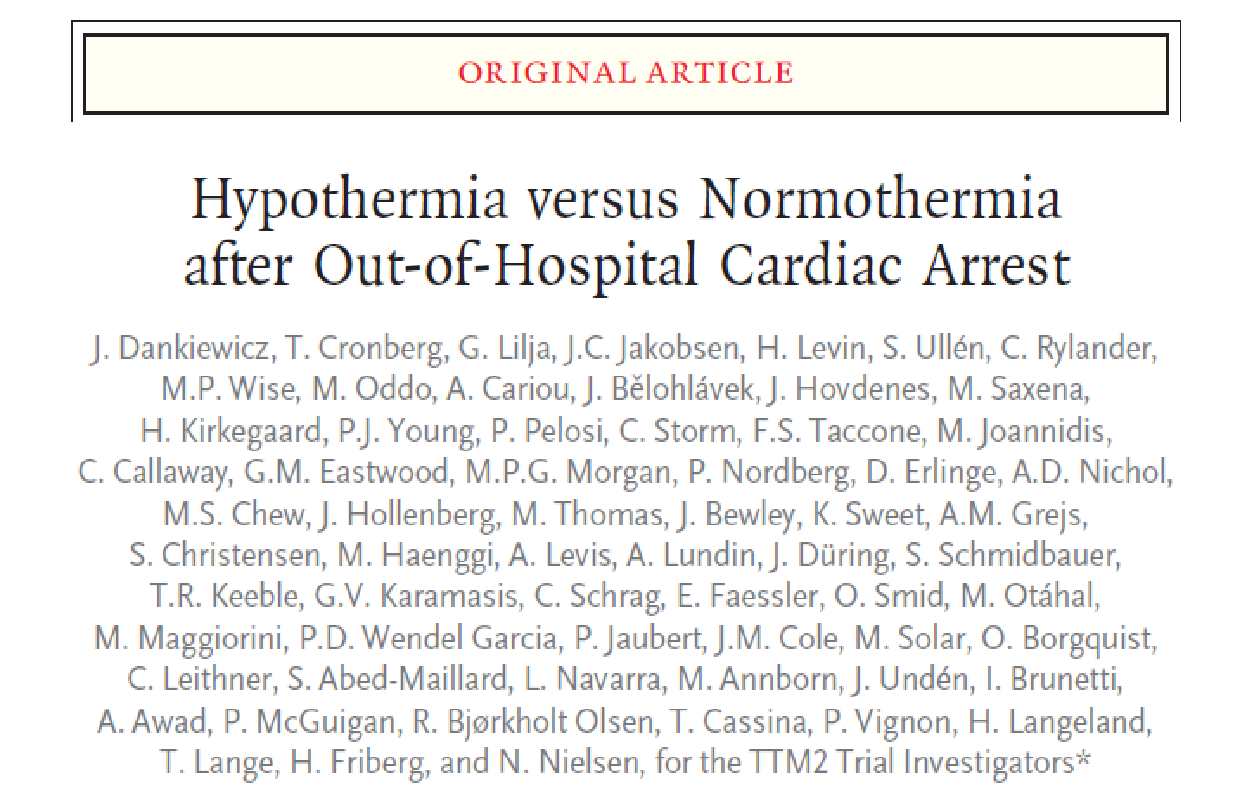 Not so much like kids
Lascarrou JB, et al. NEJM 2019
53
[Speaker Notes: IHCA or OHCA, GCS 8
Excluded no flow > 10 min, CPR > 60 min
CPC at 90 days
Approximately 284 in each treatment arm
- GCS < 8]
How do we compare to adults?
54
[Speaker Notes: Hyperion
Gcs< 8
no flow < 10 min
Enollred within 5 hours
CPR > 60 min
IHCA or OHCA
90 days uputcome mrs]
How do we put this all together?
OH
55
Playing the Long Game
Hypothermia vs No Hypothermia
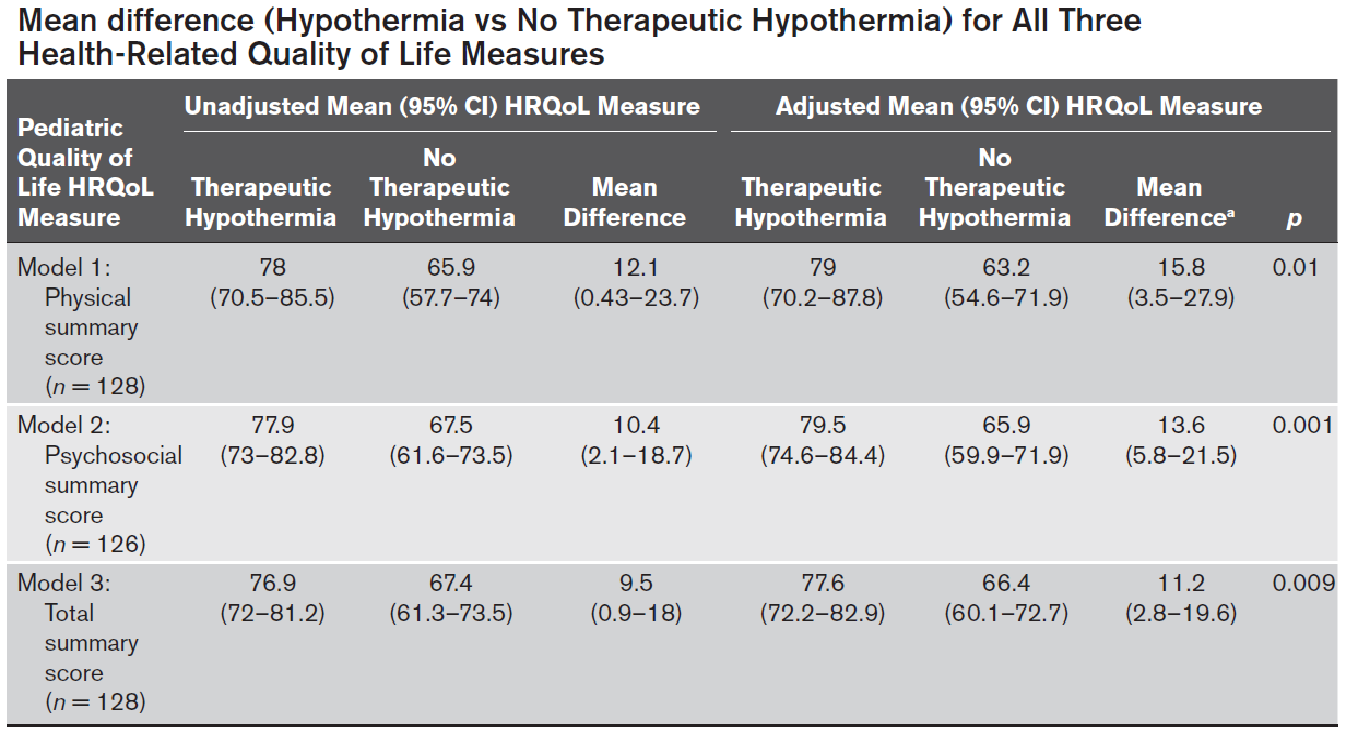 Children 18 years old
IHCA or OHCA
CPR> 2 minutes 
mechanically ventilated
2012 – 2017
50 (39%) therapeutic hypothermia
78 (61%) no therapeutic hypothermia
TH group sicker: 
higher lactate
longer ventilation
more ECMO
longer CPR duration
Comparison to Normative Data
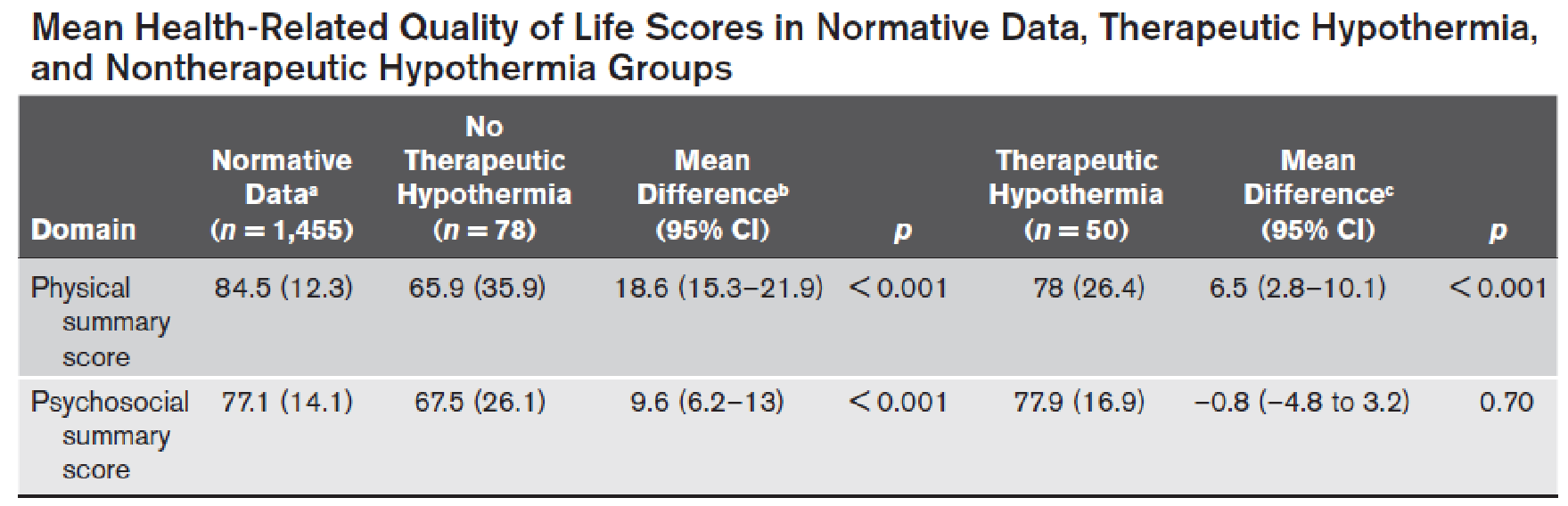 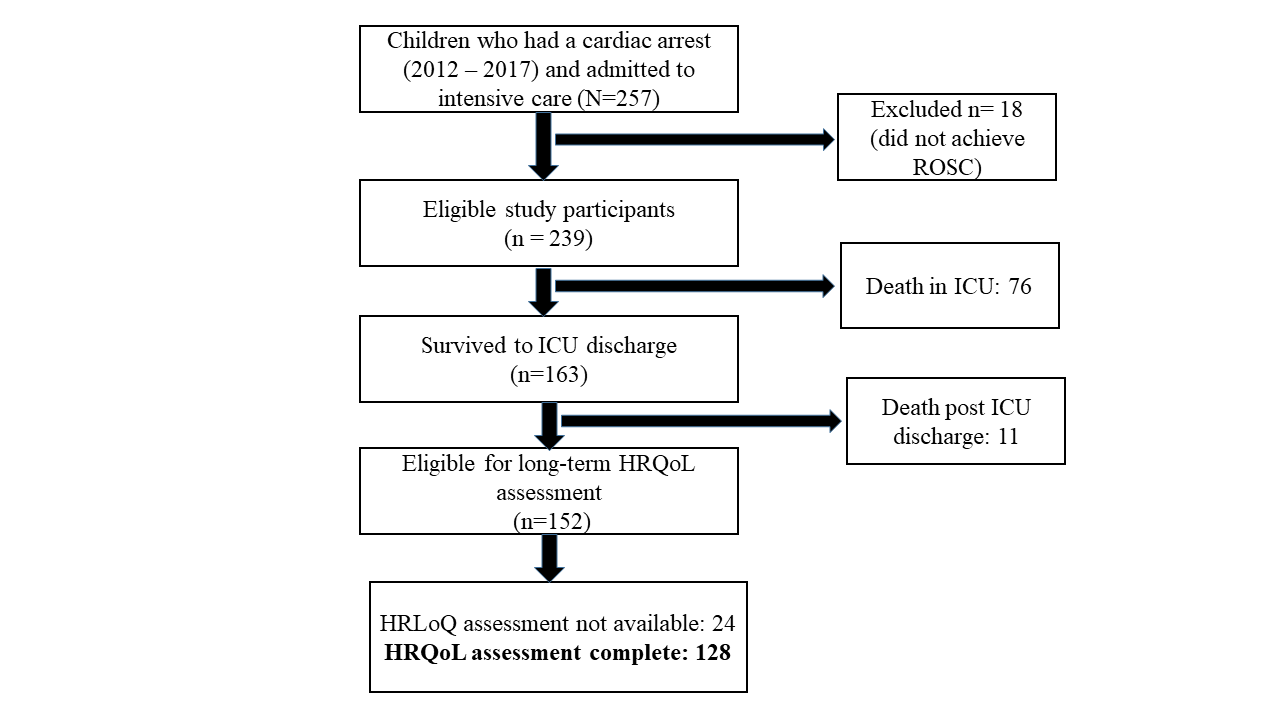 Physical
Summary
Physical
Summary
PedsQL at median of 3.8 years
Psychosocial 
Summary
Psychosocial 
Summary
No difference in discharge mortality
56
Minimally Clinically Important Difference: physical 6.9   psychosocial 5.5
Magee PCCM 2021
Total
Summary
Summary
TTM (32-36ºC) x 24 hrs in adults (2 RCT)
33ºC not superior to 36ºC for lightly injured (1 RCT)
33ºC is superior to 37ºC for more severe (1 RCT)
Very early hypothermia – mostly neutral (5 RCT)
TTM2 – results later this year (1 RCT)
Signal for 48 hrs better than 24 hrs (1 RCT)
Usual durations are 33ºC x 48 hrs in pediatrics
For pediatric OHCA favors 33ºC x 48 hrs (1 RCT)
For pediatric IHCA neutral for 33ºC x 48 hrs (1 RCT)
Usual durations are 33ºC x 72 hrs in neonates
For HIE in neonates, favors 33ºC x 72 hrs (8-10 RCT)
57
The Road to Pediatric TTM…
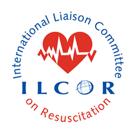 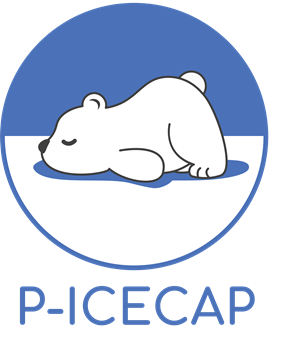 2021
2019
THAPCA-IH
2017
2015
Gluckman  Cool Cap
Shankaran
Bernard 
HACA
HYPERION
THAPCA-OH
TTM2
TTM1
2013
2005
2002
58
59
Questions and Discussion
60